9th Honors 3.24.15
Turn in: 
NOTHING

Take out : 

Pen/Pencil
Notes
“Gandhi” Viewing guide


Today’s Learning Objectives:

I can understand the circumstances in India that lead to Gandhi leading a revolution.
Today’s Agenda:
“Gandhi”

HW:
FPRP:  Gathering “Facts”
Quotes and Statistics

MLA formatting
DUE FRIDAY 3/27
Quotes: 
Gather 5 quotes that relate to your FP problem.  
Who said it?
What power do they have?
What perspective is displayed?
What does this quote tell you about your problem? 


Numbers and Statistics:
Find 5 Numbers or Statistics that relate to your FP Problem.
What does the # describe?
What does this # tell us about your problem?

Due 3/27
MLA FORMATTING NOTE CARD PRACTICE(?)
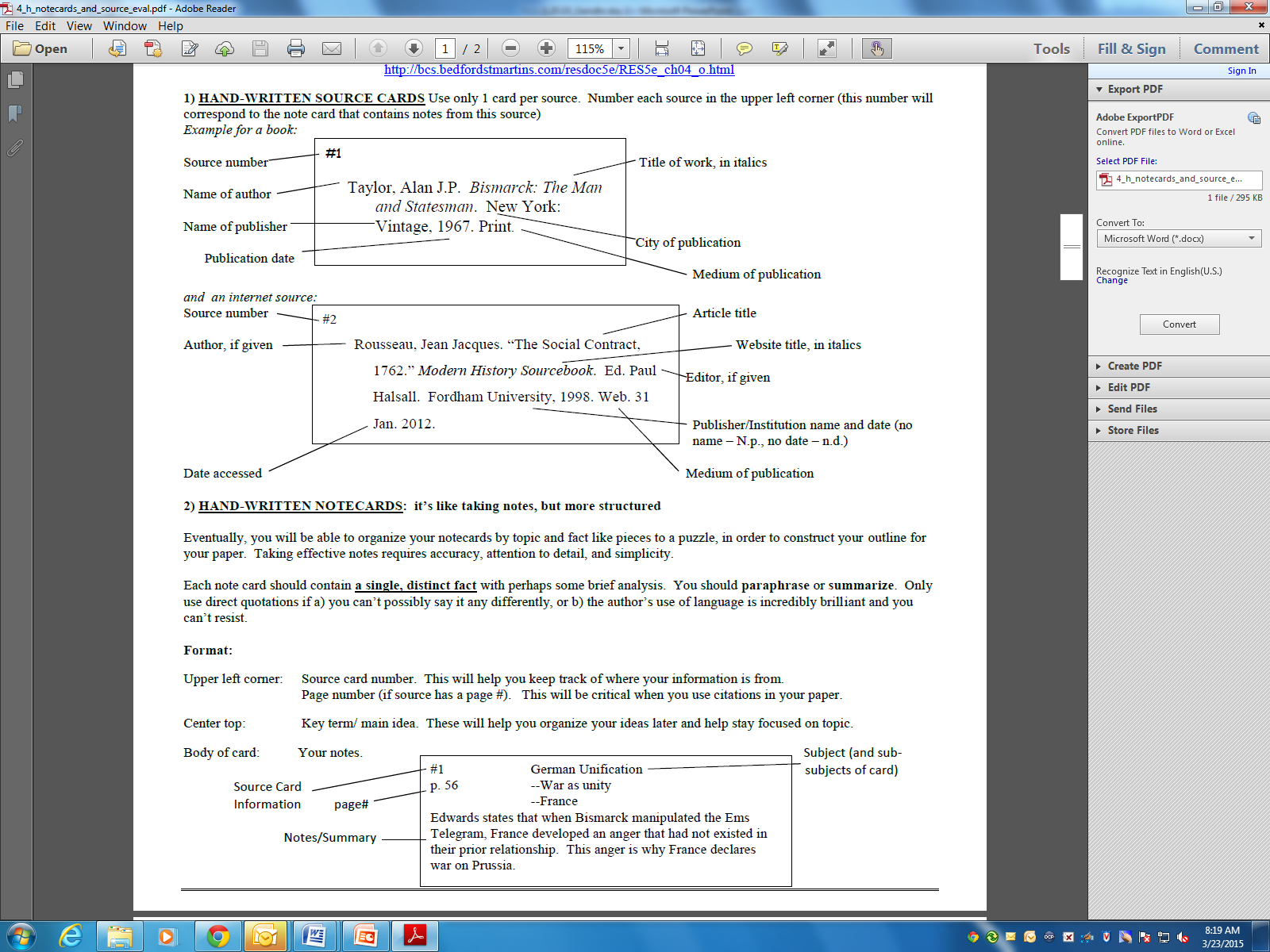